Welcome
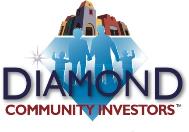 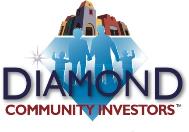 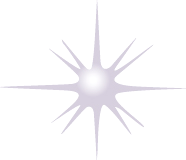 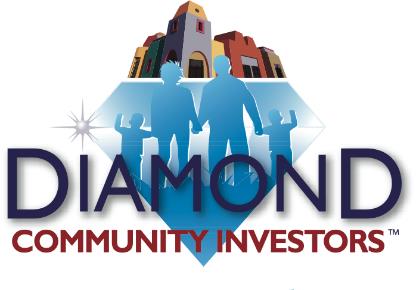 TEAMWORK
 “Together We Can Achieve the Extraordinary”
SPRING INVESTOR SALONS
April  2018
[Speaker Notes: Leave up as people enter –so they know they are in the right place ;)
Get everyone to sign in!!!
get contact info!]
What Is Going On With My Investment?
DCI EDUCATION COMMITTEE 
SPRING INVESTOR SALONS 2018
[Speaker Notes: WE HAVE A LOT TO COVER IN JUST 1 HOUR
BRIEF review  of last workshop –not time t go over it all
Discuss options related to the 2018 Purchase decision, including who it affects and how it might work.  Present the relevant information that must be considered in order to make the decision.  Explain the current status of preparing for the decision.]
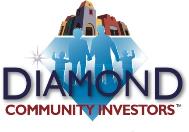 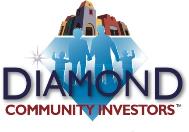 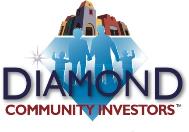 Introduction






Narri Cooper
DCI AC Education Committee
Investor Engagement Coordinator
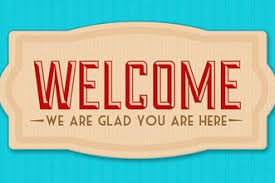 [Speaker Notes: 2018 decision is a big deal, but before we can discuss that we need to understand what the Charter provision says and hOw it affects our investment]
WHAT ARE WE HERE TO DISCUSS?
Investment Overview
Mall Profitability Review
Purchase Provision Review
Purchase Options Update
Liquidity Issues
Legacy Challenge
Key Questions to Consider
Next Steps
[Speaker Notes: We want to bring you up to speed]
WHAT DO WE OWN?
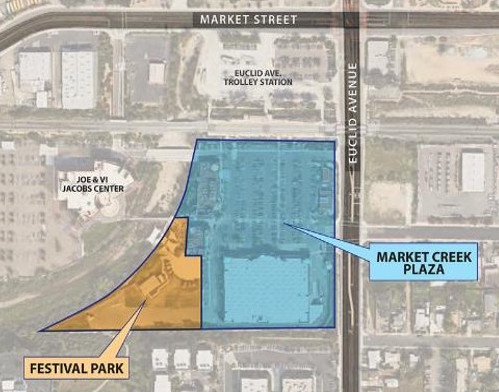 [Speaker Notes: Discuss Leasing issue?  Charter school contract will be presented in November

Our investment covers a very specific area –the the Purchase pertains to our ownership of the mall
CURRENTLY WE OWN approximately 20% OF MCP & FESTIVAL PARK (NOT THE AMPHITHEATRE)
That % could increase as part of the 2018 PROVISION (to almost 50% with NUF)]
WHO OWNS WHAT?
MARKET CREEK PARTNERS OWNS THE MALL
DCI
NUF
JCNI
DMI

Where does CIF fit in?
A Subset of Investors that reinvested distribution checks to form a separate investor group
[Speaker Notes: Understand how we all relate 
CIF is not a partner!!!!  It is a separate investment group
They invest tier money outside the mall]
HOW MUCH DO WE OWN?
MEMBER’S EQUITY AS OF 12/31/16

Diamond Community Investors 				$	   350,506 
Neighborhood Unity Foundation 		      ____	$	   378,761  
DMI     					             			$	   107,530
JCNI										$	3,920,809
OWNERSHIP PERCENTAGE AS OF 12/31/16

Diamond Community Investors 	18.02 % 
Neighborhood Unity Foundation 	20.00 %
DMI     				4.93 %
JCNI				57.05 %
[Speaker Notes: See below and side page if more questions
This reflects our current ownership status
What caused the DMI % of ownership to change from 4% to 4.93%? 
In the past, DMI purchased units back from DCI investors that passed away.
PRIOR;
JCNI 60%
DCI 20%
NUF 20%
Per Kurt
DMI started off with a small percentage in “DMI Units.”  JCNI started off with about 60% in “JCNI Units.”  Over the years, some of the DCI Units were sold to DMI by DCI Unit holders. 
Why has the DCI total ownership reduced from ($500,000) in 2007 to  ($350,500) in 2017?  Units sold back to JCNI would not account for that large a drop in value nor would the $9.78 current unit price.  We no longer own 20% as we assumed.
DCI equity ownership has reduced over the years primarily due to MCP’s net losses each year. Each year MCP incurs a negative net income the total equity in MCP decreases. Since each member has an interest in the equity of MCP their individual equity balance also decreases based on the number of units owned in years with net losses.
Equity is a calculation , not a cash balance, it is affected every time our financials show a loss]
ORG CHART
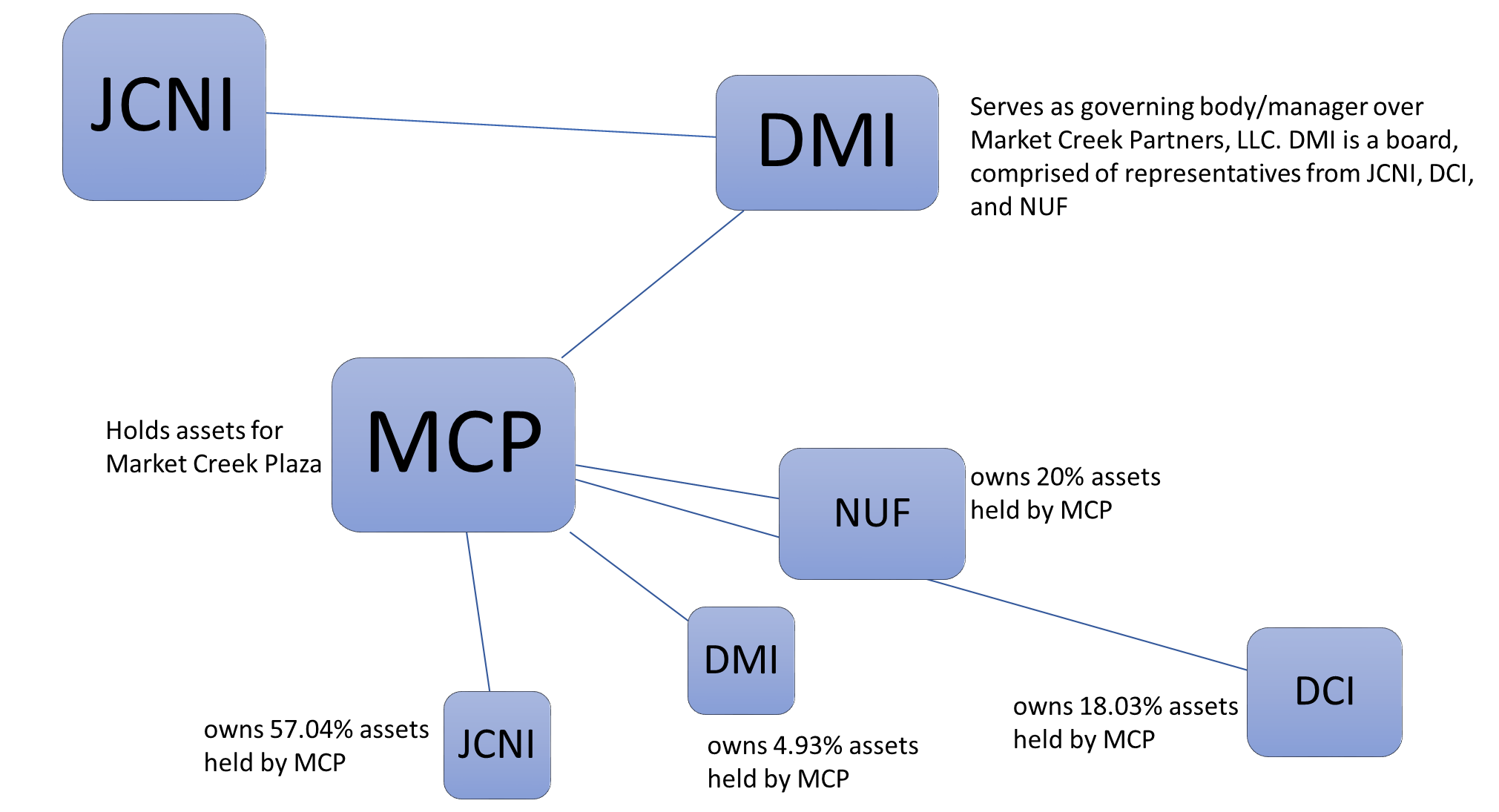 HOW IS THE MALL DOING?MALL DASHBOARD 1/2018
[Speaker Notes: Get latest!!!!]
WHAT HAPPENED TO OUR CHECKS?
Waterfall Reminder
Distribution vs Dividends
Income vs Value
Profitability Factor
Income-Expenses=PROFIT
Income –Rents, CAMs 
Expenses –Operating Expenses, Depreciation, General & Administrative Expenses
Leveraging –too much debt affects profitability
Overbuilt Assets affect profitability
PROFITABILITY PROJECTIONS
2018 PURCHASE REVIEW
The charter includes provisions that allow for the JCNI units to be Purchased (“bought out”) in order to increase the ownership percentage of DCI & NUF
Our partners –JCNI & NUF must agree to any transaction we, DCI, might propose
There are specific timelines and requirements that must be met
[Speaker Notes: Section 6 of the Charter Agreement (investors received with the prospectus and a revised version in 2012) defines the Purchase transaction. This workshop  is from DCI perspective primarily, although NUF & JCNI are affected and will be referenced as needed, the focus today is on our investor perspective and educating them.
NO PROVISION TO BUYOUT NUF!!!
HOWEVER SOME SCEMARIOS
Add a slide that outlines all possible transactions under the 2018 Purchase Transaction
a)     The Company (DCI) borrows additional funds to buy-out JCNI.
b)     A third-party investor (which could be a for-profit or non-profit organization) purchases an interest in MCP and that investment is used to buy out JCNI.
c)     Another company merges with MCP and in the process, buys out JCNI.
d)     Any of the preceding three alternatives are adopted, and in the process, in addition to JCNI being bought out, some or all of NUF and/or the DCI Investors are bought out.]
REVISIT DECISION REVIEW
2018 is not our only chance to Purchase!
Investors will have a chance to reconsider the Purchase option every 3 years (as long as there is a company)
The Council can submit a new recommendation in 2021
Then there would be another opportunity in 2024
Per the Operating Agreement section 1.4, the Company will dissolve in 2025
[Speaker Notes: Per Kurt
As stated in slide 28, 2021 would be the next opportunity to repurchase, and then there would be an opportunity in 2024.  Under Section 1.4 of the Operating Agreement, the company will dissolve in 2025.]
FACTORS TO KEEP IN MIND
The Charter Provision;
Was not designed to simply replace JCNI with a new majority partner
Was intended to provide a mechanism to increase mall ownership by the community
Was intended to establish a long-term asset for the community benefit
POTENTIAL SCENARIOS
The Company (MCP) borrows additional funds to buy-out JCNI.
A third-party investor (which could be a for-profit or non-profit organization) purchases an interest in MCP and that investment is used to buy out JCNI.
Another company, REIT or non profit merges with/replaces MCP and in the process, buys out JCNI.
Any of the preceding three alternatives are adopted, and in the process, in addition to JCNI being bought out, some or all of NUF and/or the DCI Investors are bought out.
[Speaker Notes: NO PROVISION TO BUYOUT NUF!!!
HOWEVER SOME SCEMARIOS
Add a slide that outlines all possible transactions under the 2018 Purchase Transaction
a)     The Company (DCI) borrows additional funds to buy-out JCNI.
b)     A third-party investor (which could be a for-profit or non-profit organization) purchases an interest in MCP and that investment is used to buy out JCNI.
c)     Another company merges with MCP and in the process, buys out JCNI.
d)     Any of the preceding three alternatives are adopted, and in the process, in addition to JCNI being bought out, some or all of NUF and/or the DCI Investors are bought out.]
STATUS UPDATE
ESTABLISHED CONFIDENTIALITY PROTOCOLS
DEFINED PROCESS & PROJECT PLAN
DCIAC SUBMITTED PROJECT BUDGET TO JCNI
BUDGET APPROVED
TIMELINE & PROJECT PLAN COMPLETED
SECURED LEGAL COUNSEL 
TASKFORCE RESEARCHING POTENTIAL SCENARIOS
FINANCING/INVESTORS
PARTNERSHIPS/FOUNDATIONS
PROFIT/NONPROFIT
LIQUIDITY
KEY DATES TIMELINE
APRIL 2017 -2018 TASKFORCE ESTABLISHED
JULY 2017 –INVESTOR WORKSHOPS
SEPTEMBER 2017 –INVESTOR WORKSHOPS
SPRING 2018 –INVESTOR SALONS*
JULY 2018 - APPRAISAL DUE*
SEPTEMBER 2018 – RECCOMENDATION/VOTE DUE*
[Speaker Notes: THINGS CAN HAPPEN EARLIER BUT NOT LATER
*AS NEEDED DEPENDING ON RECCOMENDATION STATUS]
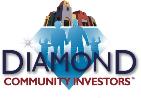 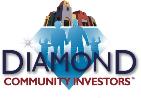 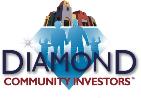 Buying & Selling of Units
JCNI is restricted by the SEC from conducting an internal market
JCNI/DMI is permitted to repurchase units from deceased investors and their beneficiaries ONLY
Per section 9 in the MCP Operating Agreement and sections 1.4.5 & 1.4.6 and 3 of the DCI Charter; 
Current investors may purchase units from other investors
Current investors may sell units to Qualified Buyers*
DCI members should contact DCIAC for information about purchasing or selling units and to review the process
619-450-4070 or dci@jacobscenter.org
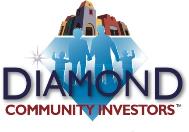 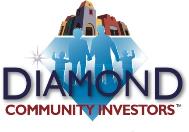 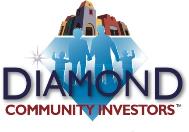 LEGACY CHALLENGE CAMPAIGN
Sell 10 units to the next generation
Your Son or Daughter
Your Niece or Nephew
Your Grandchild
Start our Future Now!
Focus on 18-35 year olds
Keep It in The Family
They have to Live, Work, Serve Here
[Speaker Notes: Do it in the next 3 months to participate in 2018 discussions and decisions]
QUESTIONS?
[Speaker Notes: Also ask for any other ideas
WHAT ELSE CAN WE DO TO PREPARE FOR THIS RECOMMENDATION/DECISION?
HOW CAN WE HELP ENGAGE/PREPARE INVESTORS?
WHAT CAN WE DO AS INVESTORS TO BE MALL ADVOCATES AND PROMOTERS?
ANYONE INTERESTED IN BEING MORE INVOLVED? –COUNCIL, ED COMMITTEE, ETC]
SUGGESTIONS
[Speaker Notes: WHAT CAN WE DO BETTER?  WHAT HAVE WE MISSED? HOW CAN WE GET INVESTORS ENGAGED?]
TELL A FRIEND!
Remind other Investors- Today’s Topic Repeats
Thursday 4/26@6pm
Saturday  4/28@ 9am
[Speaker Notes: 10 year reminder?

Discuss current status of the research,  process and options so far related to the 2018 decision, including who it affects and how it might work.  Present the relevant information that must be considered in order to make the decision.  Explain the current status of preparing for the decision 

Other Topics to be offered throughout the year
 

 Proposal
Thursday & Saturday Workshops –Jan/Feb 2018 if needed for 2018
Mailing with explanation/presentation- Feb 2018]
Thank You
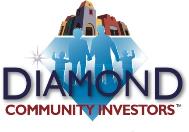 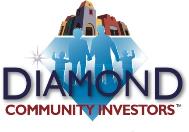 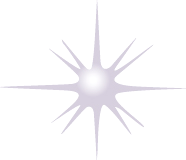 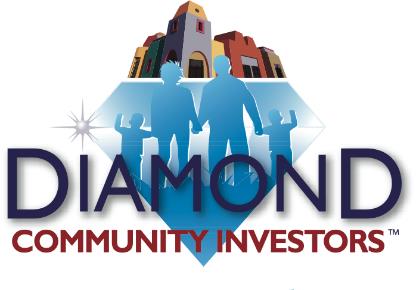 TEAMWORK
 “Together We Can Achieve the Extraordinary”
2018 SPRING SALON SERIES
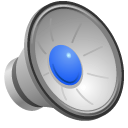 [Speaker Notes: Project as they leave
Make sure late arrivals signed in –get contact info!]